Benetou DR, Varlamos C, Pappas C, Kolokathis F, Alexopoulos D
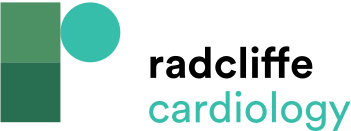 Treatment Options for Extended Antithrombotic Therapy
Citation: US Cardiology Review 2021;15:e17.
https://doi.org/10.15420/usc.2020.30
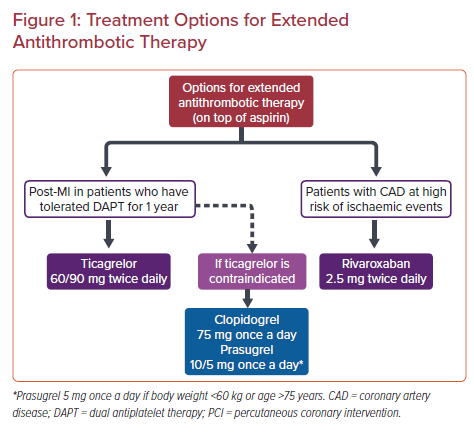